Презентация к уроку по учебному предмету «Математика» 
в 4 классе на тему 
«Деление чисел с нулями».
Учителя начальных классов МБОУ «Гимназия 90» Советского района г.Казани:
Воронкова Ивилина Ришатовна
Фатхуллина Луиза Ринатовна
Устный счет
Мотоциклист проехал 180 км со скоростью 60 км/ч.
Сколько времени он затратил на дорогу?
Ответ: 3 часа
Велосипедисты ехали 2 часа со скоростью 15 км/ч и 3 часа со скоростью 10 км/ч.
Какое расстояние проехали велосипедисты?
Ответ: 60 км
Маша прошла расстояние 450 м за 5 минут.
С какой скоростью шла Маша?
Ответ: 90 м/мин
В лагерь отдыха, на Черное море, детей везли двумя видами транспорта. Они проехали на поезде 810 км со скоростью 90 км/ч и на автобусе 180 км со скоростью 60 км/ч. Сколько часов дети находились в пути?
Ответ: 12 часов
Посмотрите на число
1206
- Какое это число?
четырехзначное
- Сколько десятков в числе?
120
- Из какого числа вычтем 1206, чтобы получить 4200?
5406
1205, 1207
- Назовите соседей числа
- Увеличьте число в 2 раза
2412
- Разделите число на 6
Чтобы разделить данное число, необходимо вспомнить алгоритм деления
Найти первое неполное делимое
Определить число цифр в частном
Найти цифры в каждом разряде частного
Первое неполное делимое 12. 12:6=2  (ост.0). Записываем в частное 2.
Следующая цифра 0. 0:6=0. Записываем в частное 0, не показав в решении.
Сносим 6. 6:6=1 (ост.0). Записываем в частное 1.
Деление закончено. 

Ответ. 1206:6=201
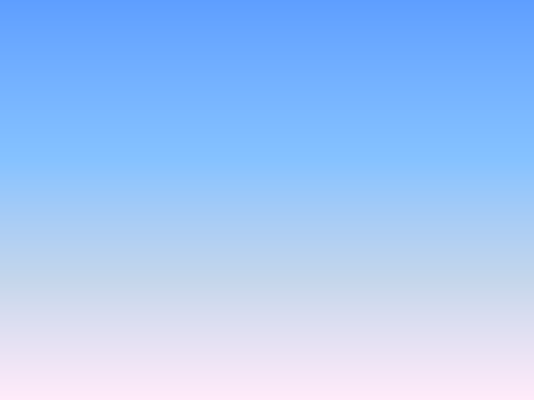 Как вы думаете, какая тема сегодняшнего урока?
Деление чисел с нулями
Какую цель мы можем перед собой поставить?
Научиться делить числа, 
в записи которых есть нули, 
закрепить знания на практике
Ссылка:
Решение примеров с комментированием
Самостоятельное выполнение примеров:
1105:5              96052:4
5000:8              65100:3
Взаимопроверка

1105:5=221          96052:4=24013
5000:8=625          65100:3=21700
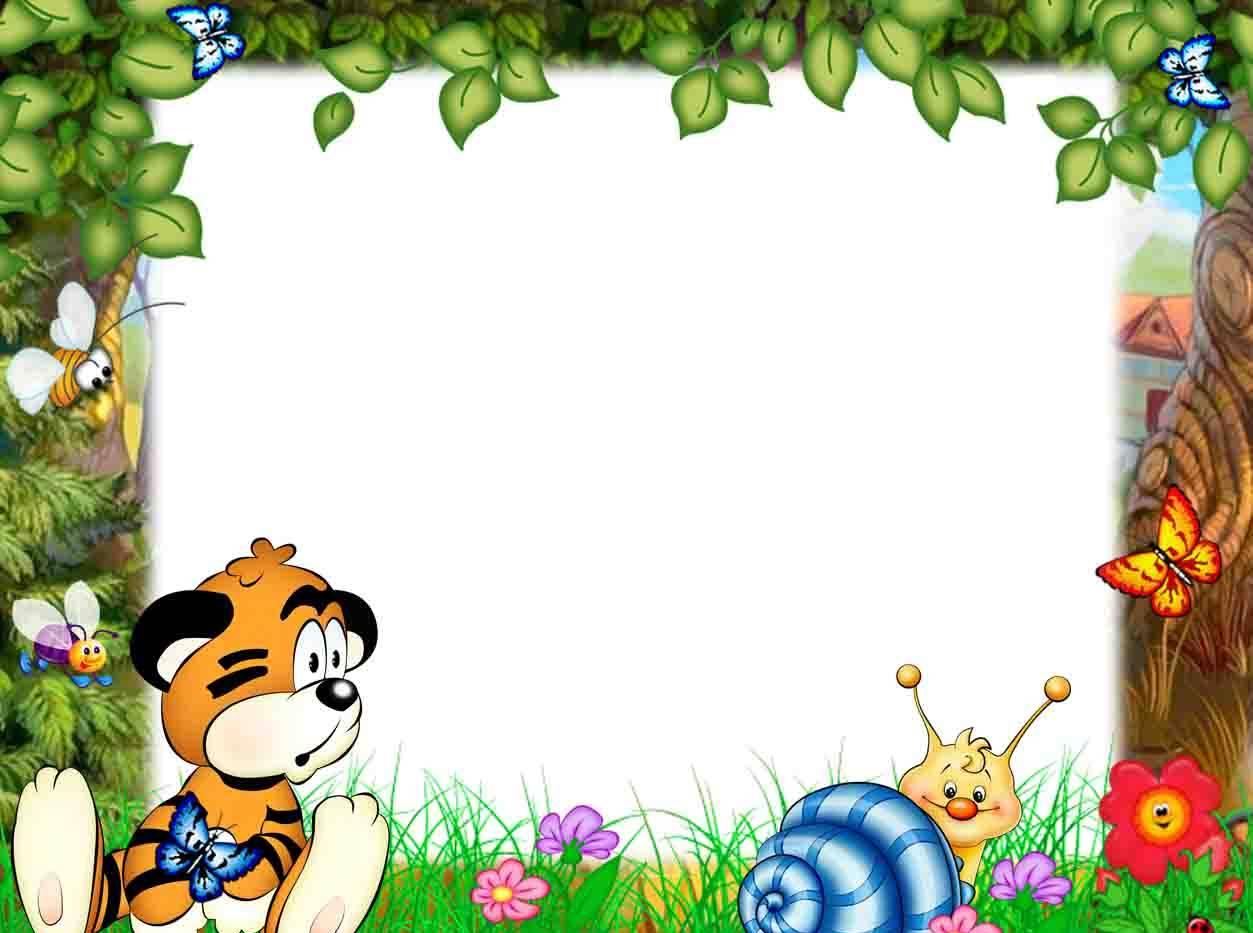 Гимнастика 
для глаз
мама
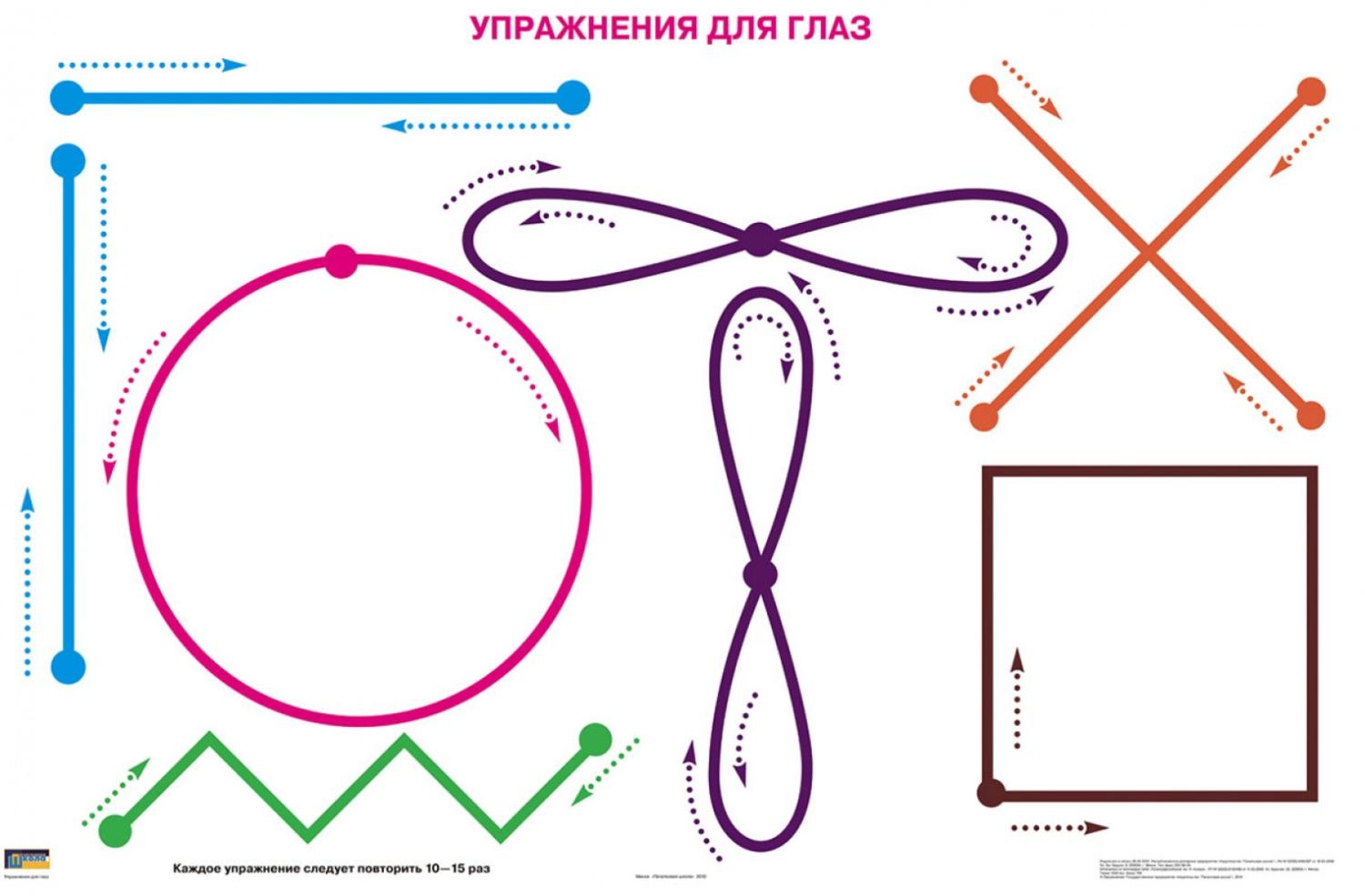 Илья Муромец ехал по полям, по лугам. По полям 118 км, а по лугам на 169 км больше. Был он в пути 9 дней. Сколько километров в день проезжал Илья?
Краткая запись:
По полям – 118 км. 
По лугам - ?, на 169 км ˃ , чем 
Путь – 9 дн.
1 д. - ? км.
Решение:
118 + 169 = 287 (км) – проехал Илья по лугам.
118 + 287 = 405 (км) – весь путь.
405 : 9 = 45 (км)
Ответ: Илья в день проезжал 45 км.
Закрепление материала
Задание по ссылке:
Итог урока:
- Какие цели мы ставили?
- Мы их достигли?
- Что нового узнали на уроке?
- Как выполнить деление многозначных чисел с нулями в делимом?
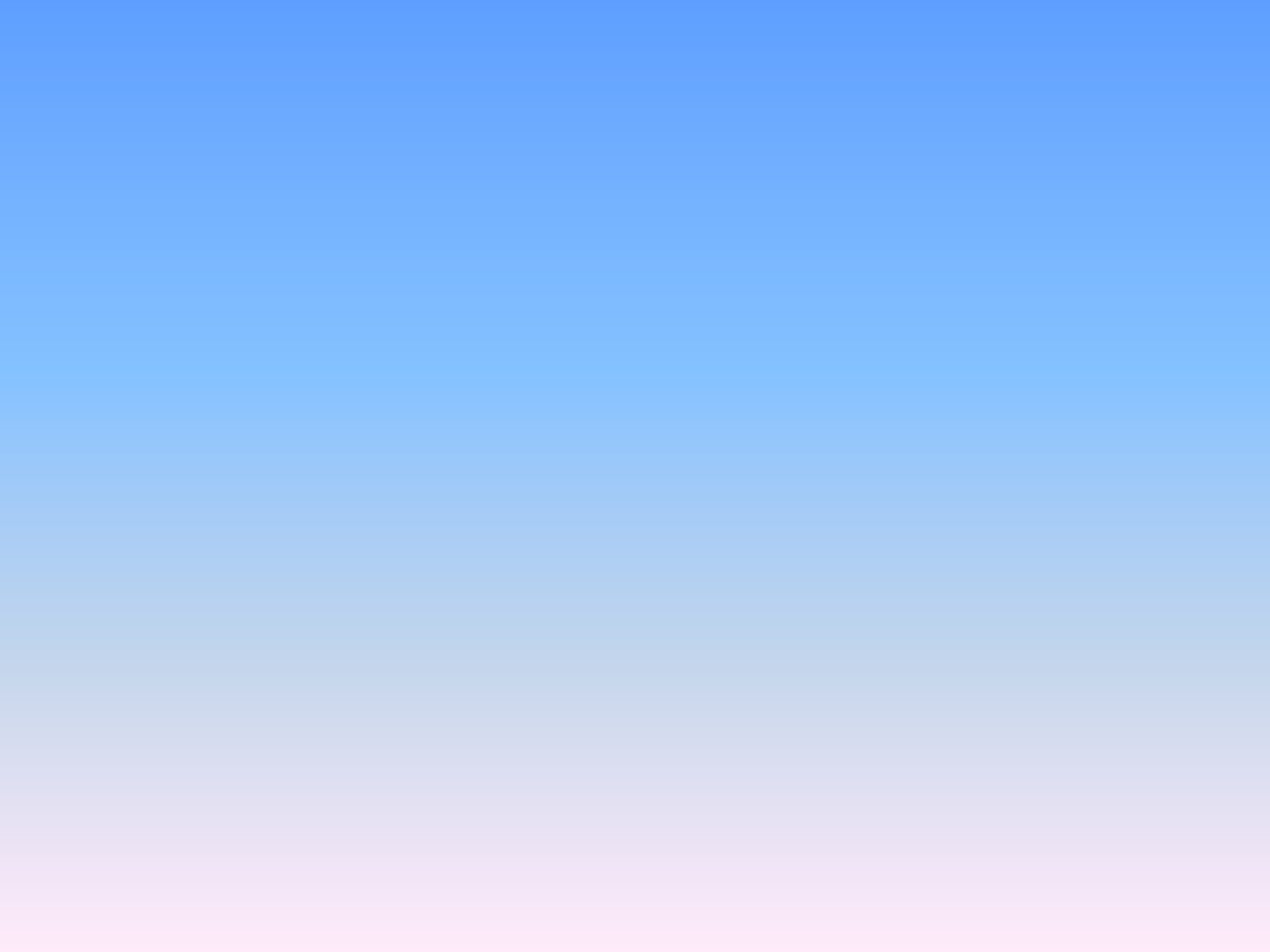 Оцените себя
Урок прошел удачно: я участвовал в работе класса, с заданиями справился успешно. Я очень доволен собой.

Сегодня на уроке не все задания оказались легкими. Мне было трудно, но я справился. Я доволен собой!

Задания на уроке оказались трудными. Мне нужна помощь!
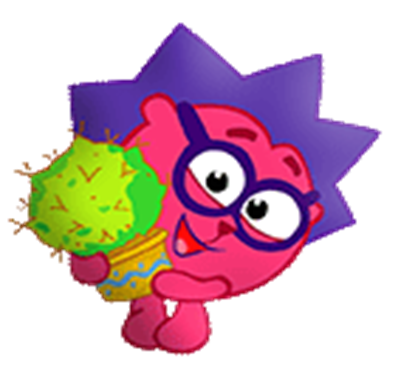 Домашнее задание:№5,стр.95, знать алгоритм деления чисел с нулями.
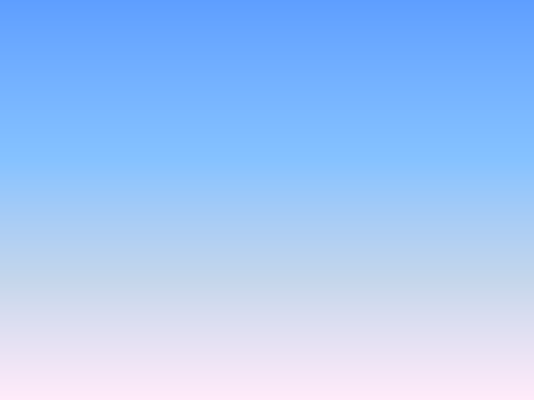 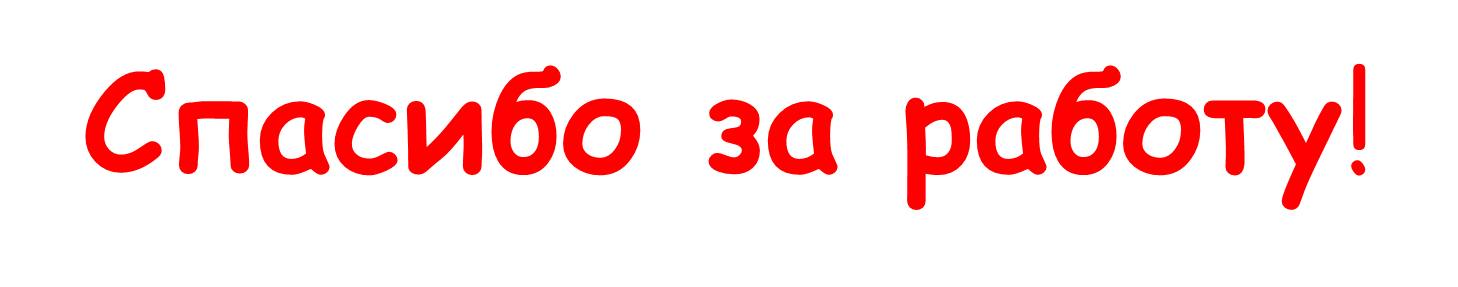 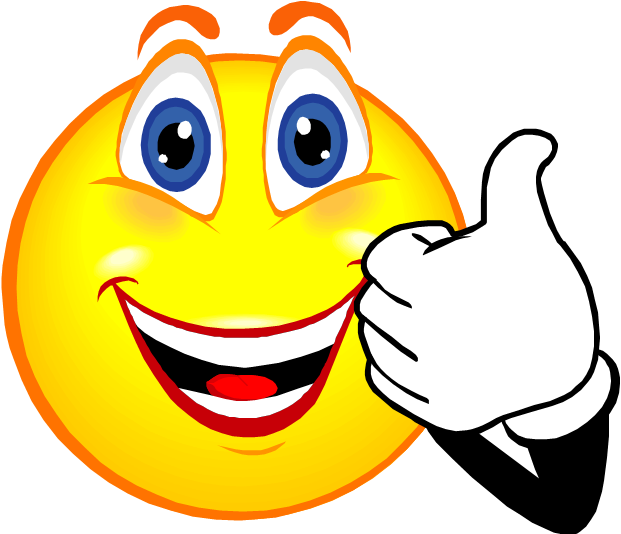